شبكات المعلومات
إعداد المعلم / محمد الغامدي
تمهيد
الأحد / 21 / 4 / 1437هـ
ماذا نستنتج من هذا الشكل ؟؟
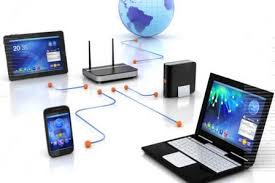 سبحان الله وبحمده
شبكات المعلومات
الأحد / 21 / 4 / 1437هـ
فائدة
أصبح العالم
قرية صغيرة بسبب التقدم الكبير في مجال تقنية المعلومات .
لذا ازدادت أهمية المعلومات كأحد مقومات النجاح في جميع
المجالات ، فظهرت الحاجة إلى تبادلها بشكل سريع من خلال
شبكات معلومات تغطي أنحاء العالم . لذا أدرك المسئولون عن
المكتبات ومراكز المعلومات تلك الأهمية فبادروا إلى استثمارها
في سبيل الرقي بمستوى خدمات المكتبات ومراكز المعلومات .
أنواع شبكات المعلومات
الأحد / 21 / 4 / 1437هـ
# الشبكة المحلية :
وهي الشبكة التي تربط بين عدة حاسبات في نطاق محدود ، كأن تكون موزعة داخل مبنى أو 
عدة مبان متجاورة بحيث يتم ربط تلك الحاسبات مباشرة باستخدام نوع من الكابلات . 
ومن أمثلتها شبكة المعلومات في مكتبة الملك فهد الوطنية .
الشبكة الوطنية :#
وهي شبكة من الحاسبات الموزعة في أرجاء الوطن . 
أو المايكرويف أو الأقمار الصناعية أو كابلات الألياف البصرية ، 
مثل شبكة المعلومات التابعة لمركز المعلومات
الوطني بوزارة الداخلية  ويتم الربط فيما بينها عن طريق خطوط الهاتف
# الشبكة العالمية :
وهي الشبكة التي يرتبط بها عدد كبير من الحاسبات المتفرقة حول العالم 
في نطاق جغرافي واسع ، ومن
أشهر أمثلتها شبكة الإنترنت والتي يمكن من خلالها ربط عدد غير محدود 
من المكتبات ومراكز المعلومات في أنحاء العالم
تعريفها
هي عبارة عن منظومة من أجهزة الحاسب في مواقع متعددة ترتبط ببعضها البعض من خلال قناة
اتصال سلكية أو لاسلكية 
مثال.
ولتوضيح هذا المفهوم نورد المثال التالي :
لو نظرنا إلى إحدى المكتبات التي تعتمد على نظام محوسب في أداء وظائفها نجد أن تلك المكتبة
مزودة بحاسب آلي مركزي ترتبط به العديد من الحاسبات الموزعة على المفهرسين وموظفي الخدمة
المرجعية والإعارة والتزويد إضافة إلى الباحثين من رواد المكتبة.
مفهوم شبكات المعلومات
الأحد / 21 / 4 / 1437هـ
تعد الفهرسة والتصنيف من مجالات التعاون بين المكتبات لما تحققه من توفير للوقت والجهد والنفقات ،
ويتم ذلك التعاون من خلال الانضمام إلى شبكات معلومات تربط بين المكتبات ، فبدلاً من أن تقوم
كل مكتبة بهذه العملية بمعزل عن المكتبات الأخرى ، فإنه يمكن أن تتبادل المكتبات بيانات الفهرسة والتصنيف فيما بينها .
الفهرسة 
و
التصنيف
يمكن من خلال شبكة المعلومات استعراض فهارس الناشرين والموزعين واختيار مصادر المعلومات المناسبة
وطلبها إلكترونياً ، حيث يقوم الناشر باستلام الطلب و إرسال تلك المواد إلى عنوان المكتبة بالبريد العادي .
تنمية
المجموعات
أهم مجالات استخدام شبكات المعلومات في المكتبات ومراكز المعلومات
الأحد / 21 / 4 / 1437هـ
حققت شبكات المعلومات تواصلاً لم يسبق له مثيل بين المستفيد والمكتبة ، حيث وفرت هذه
الشبكات إمكانية البحث في فهرس المكتبة من أي مكان في العالم ، ومعرفة ما إذا كانت تلك المكتبة
تمتلك مادة المعلومات المقصودة.
إن من أرقى الخدمات المعلوماتية التي تقدمها المكتبة ما يعرف بالبث الانتقائي للمعلومات حيث
تسهم هذه الخدمة في إحاطة المستفيدين بمصادر المعلومات التي أضيفت حديثاً إلى مجموعات المكتبة
موزعة حسب اهتماماتهم باستخدام البريد الإلكتروني .
البث الانتقائي
للمعلومات
الإعارة
تابع لمجالات استخدام شبكات المعلومات
الأحد / 21 / 4 / 1437هـ
فكر؟
الأحد / 21 / 4 / 1437هـ
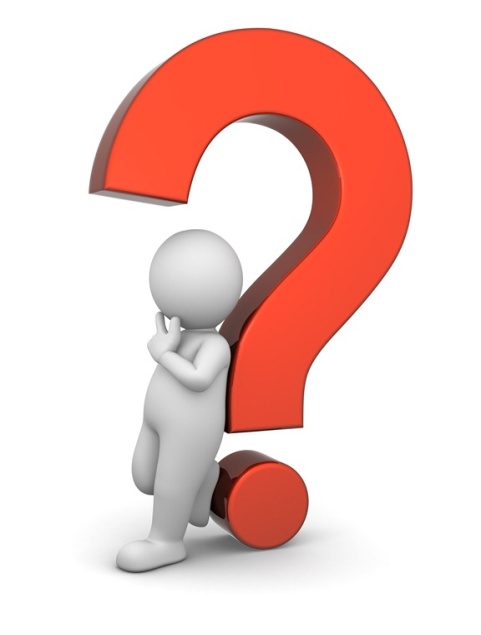 ما علاقة شبكات المعلومات بخدمات المكتبات ومراكز
المعلومات.؟
شكراً لكم
سبحان الله والحمد لله